OVERHEADS
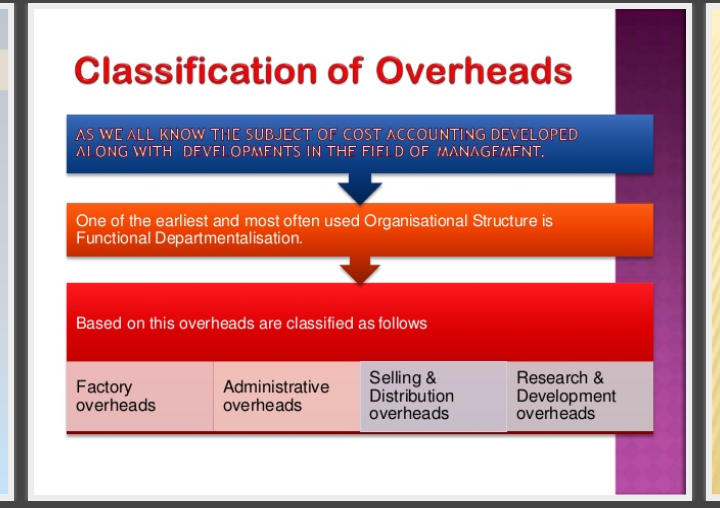 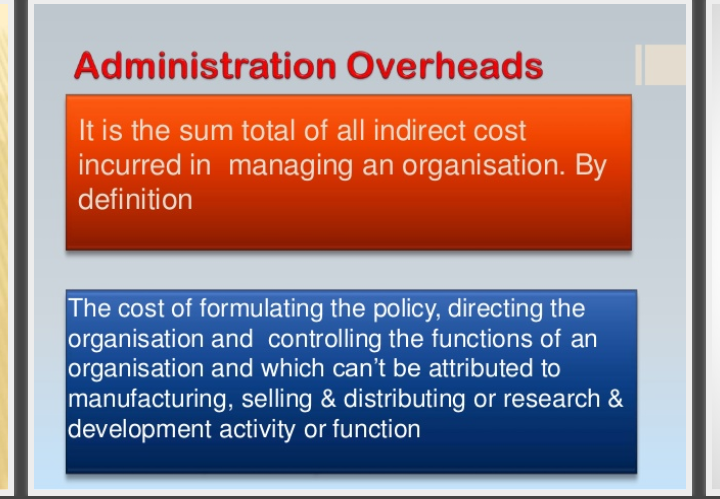 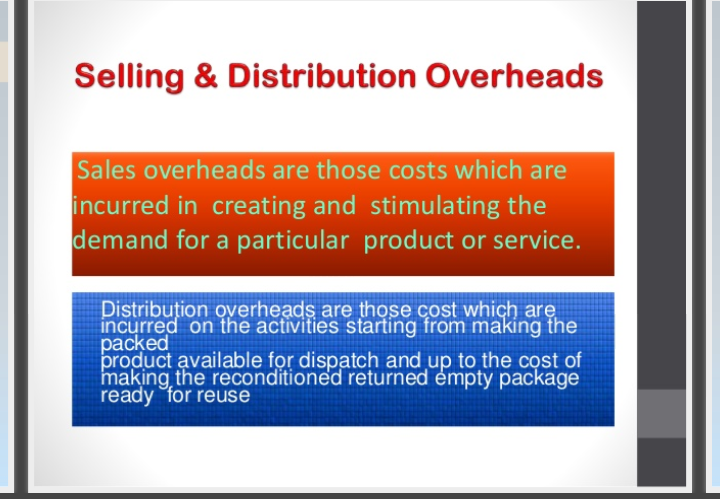 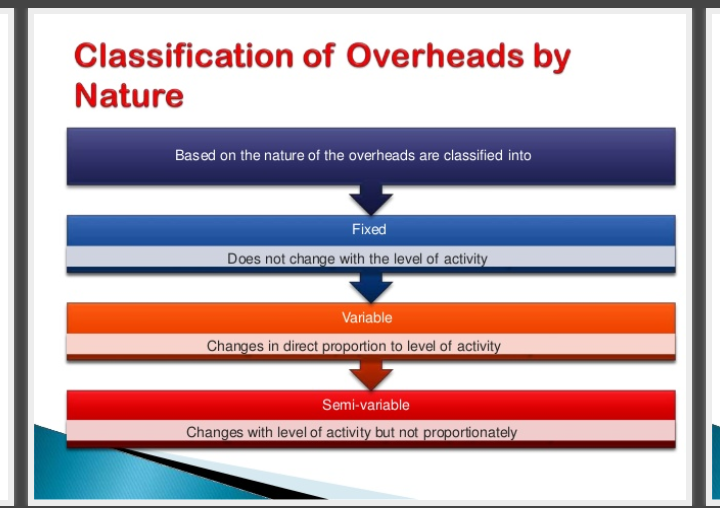 THANK YOU